Melnea Cass Boulevard & Windsor StreetPossible Community Garden Preservation
Community Meeting
October 20, 2020
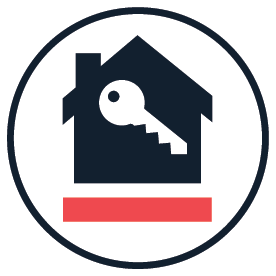 What is the Grassroots Program?
Melnea Cass Boulevard & Windsor Street
What is the Grassroots Program?
Supports the development and preservation of community gardens & other open spaces
Provides grant funds, City-owned land, and technical assistance to neighborhood groups and non-profits
Windermere Road Garden, Dorchester
Eastie Farm, East Boston
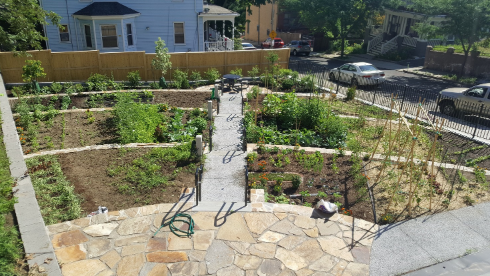 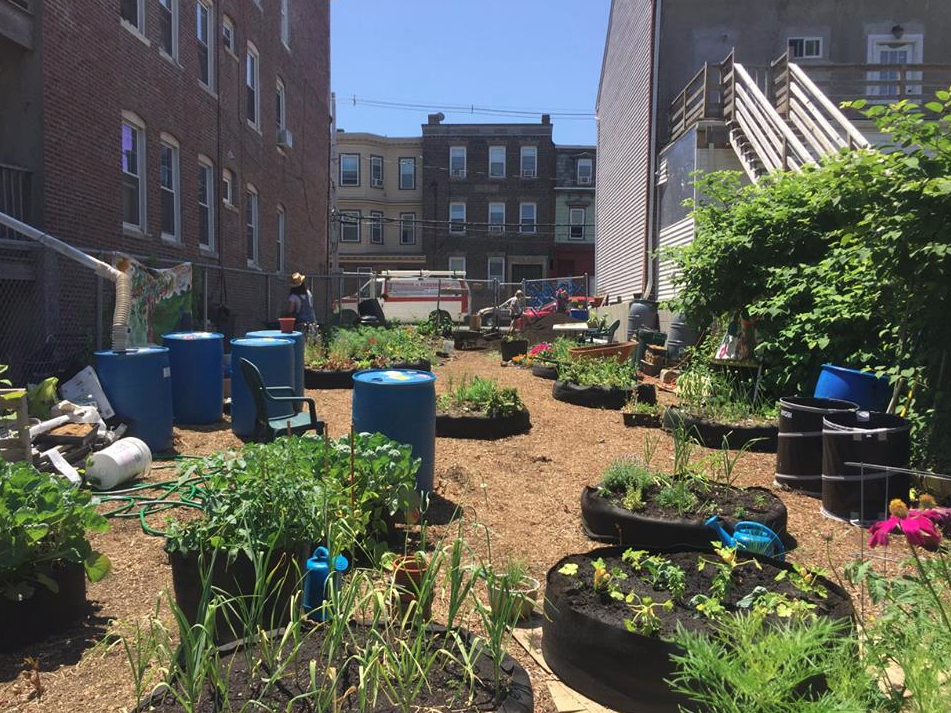 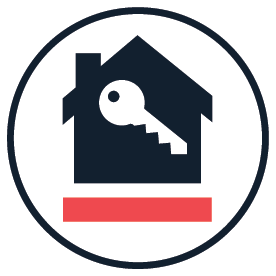 Site
Melnea Cass Boulevard & Windsor Street
Melnea Cass Boulevard & Windsor Street - Map
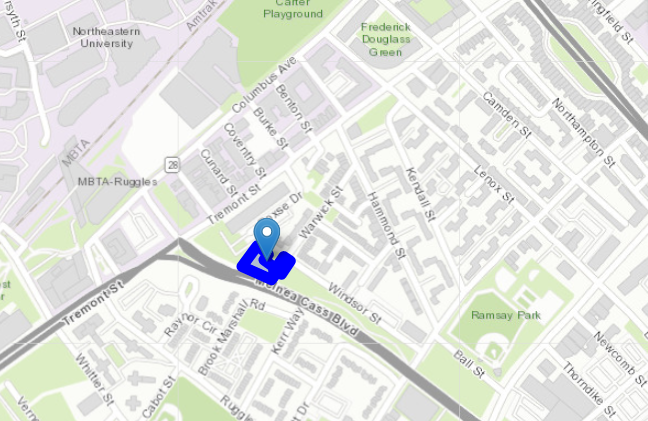 Melnea Cass Boulevard & Windsor Street - Satellite View
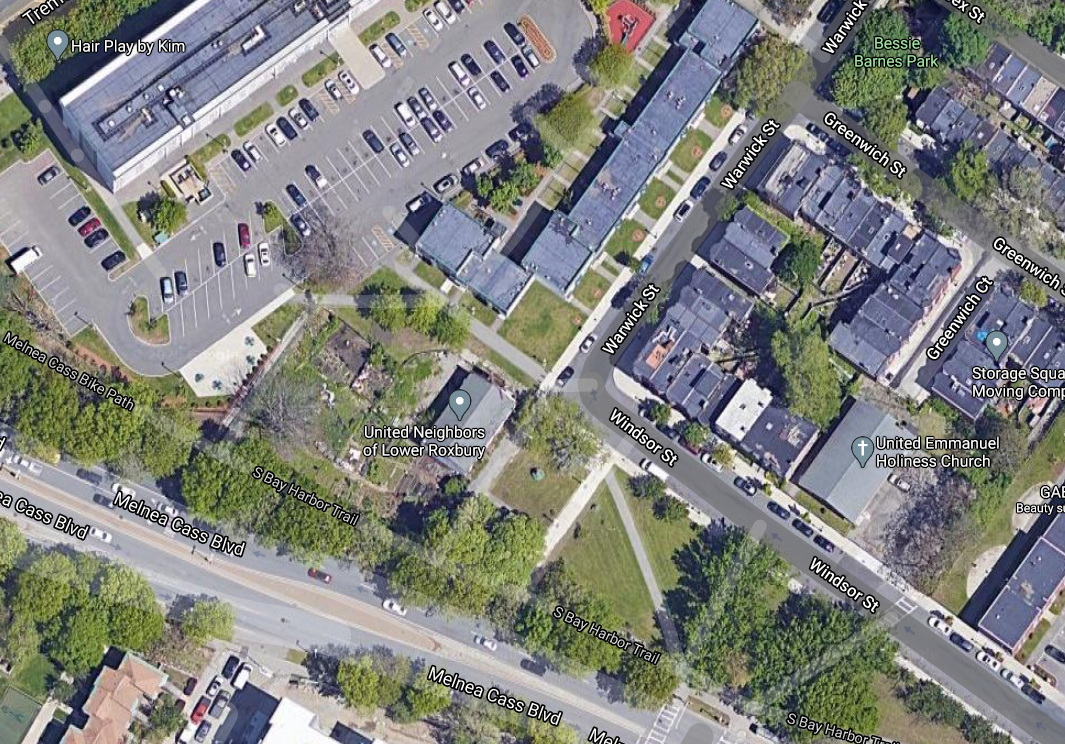 LOREM
Melnea Cass Boulevard - Street View
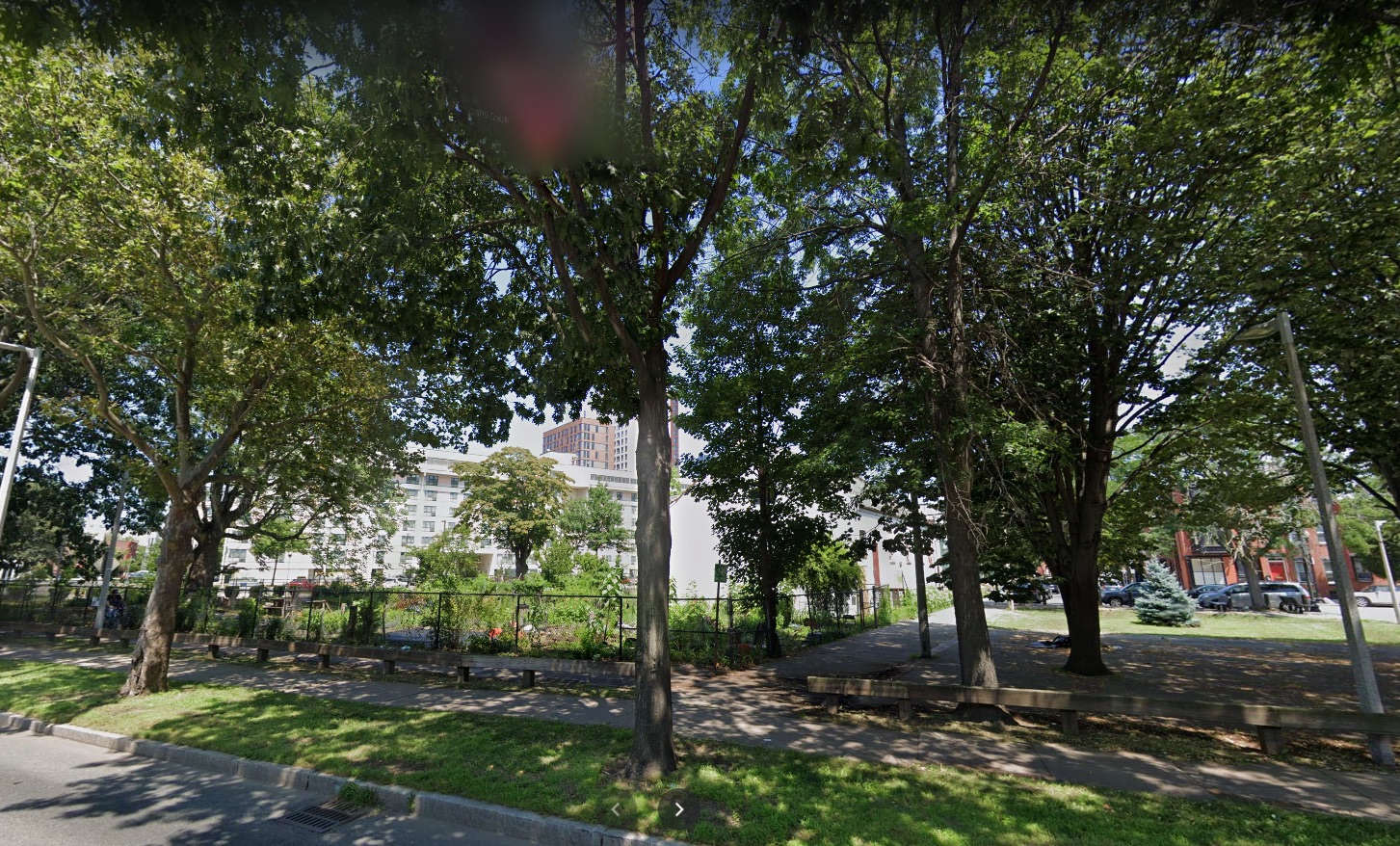 Windsor Street - Street View
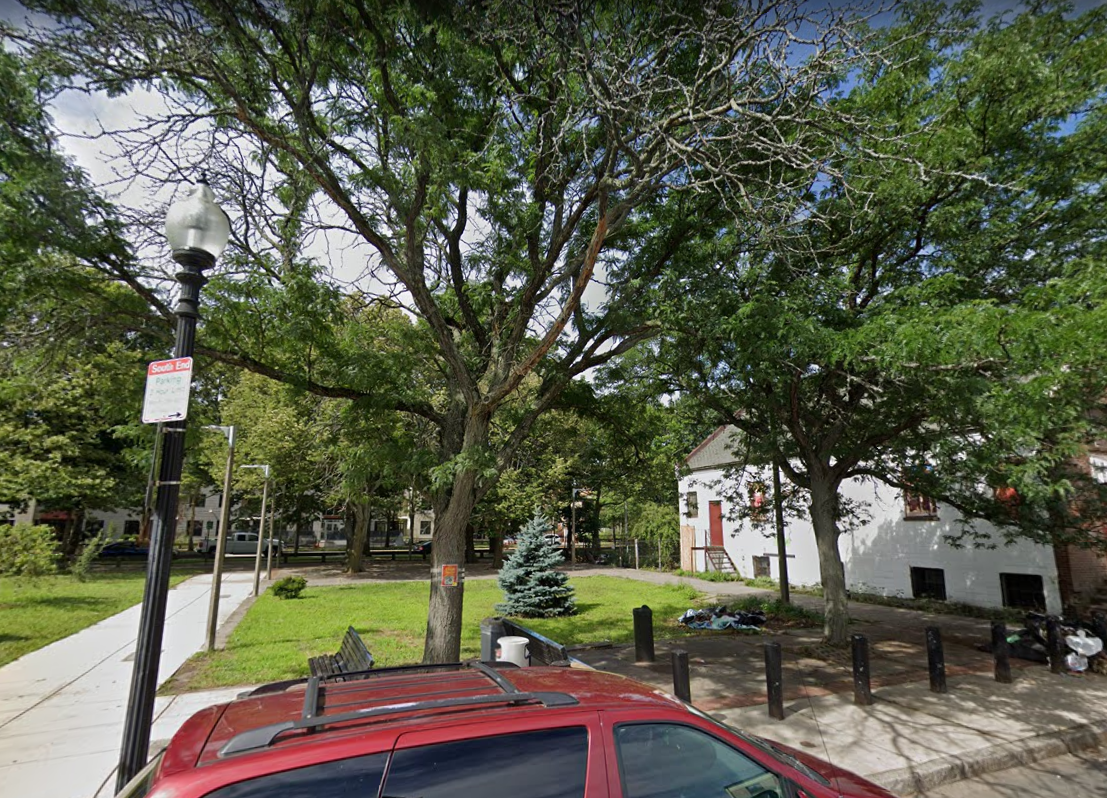 Current Community Garden
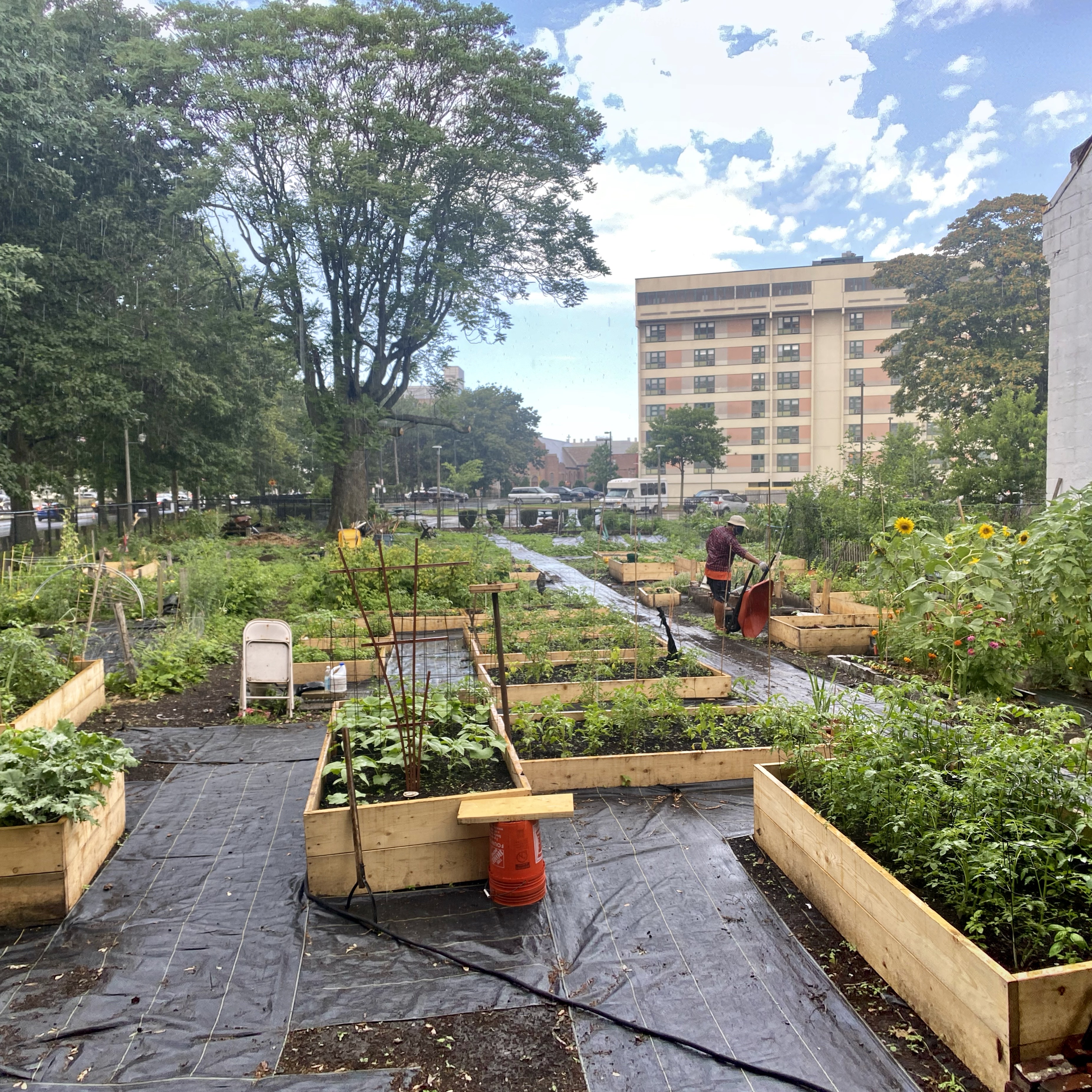 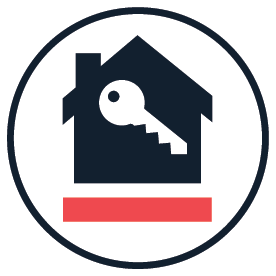 Discussion: Comments and Questions
Melnea Cass Boulevard & Windsor Street
PROPOSED FUTURE USE
Community open space
Open year-round for public use
Raised garden beds for community use
Permanently protected as open space
WE WANT TO HEAR FROM YOU!
Do you have any questions or concerns regarding the permanent use of this site as open space for community use including a community garden? 
Do you want to see this space be preserved as public open space into the future?
Is there anything you would NOT want to see on this site?
Any other comments, questions, or concerns?
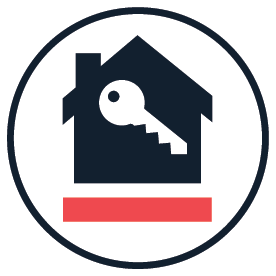 Next Steps
Melnea Cass Boulevard & Windsor Street
THANK YOU!





Shani Fletcher / Development Officer
(617) 635-0466 / shani.fletcher@boston.gov